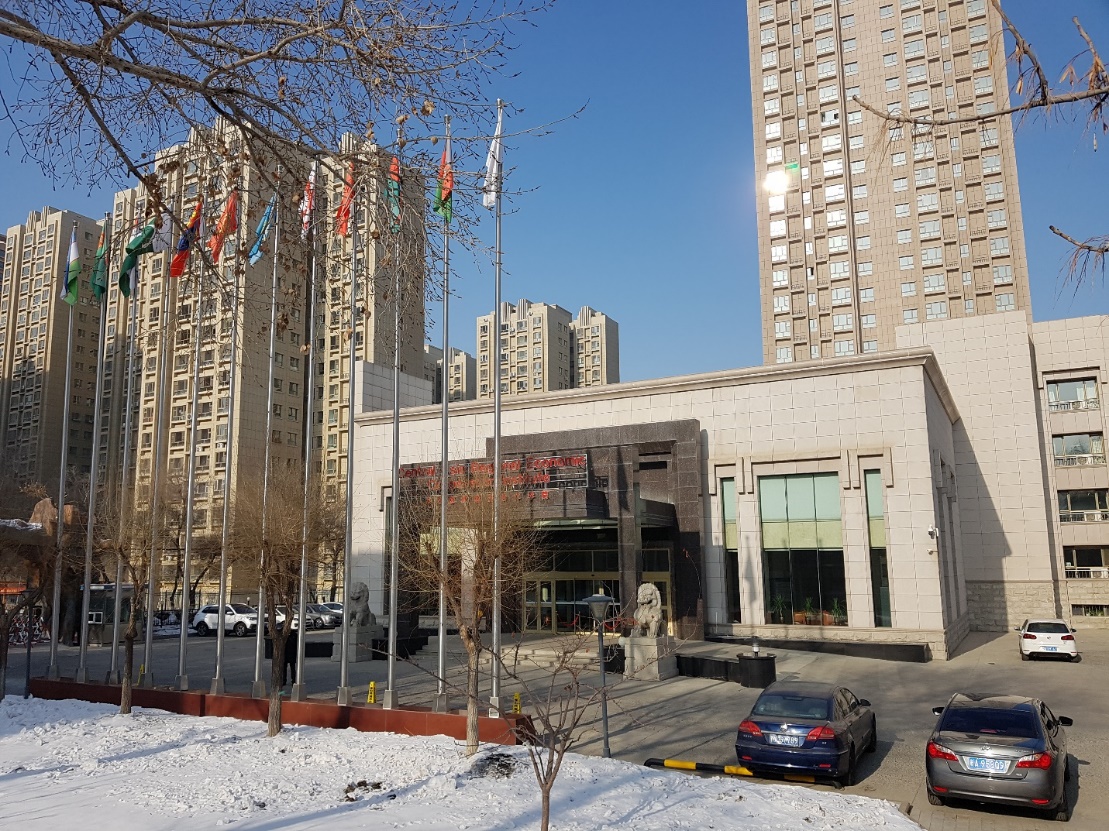 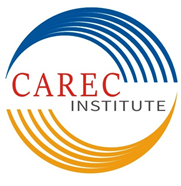 План работ Института ЦАРЭС и основные события
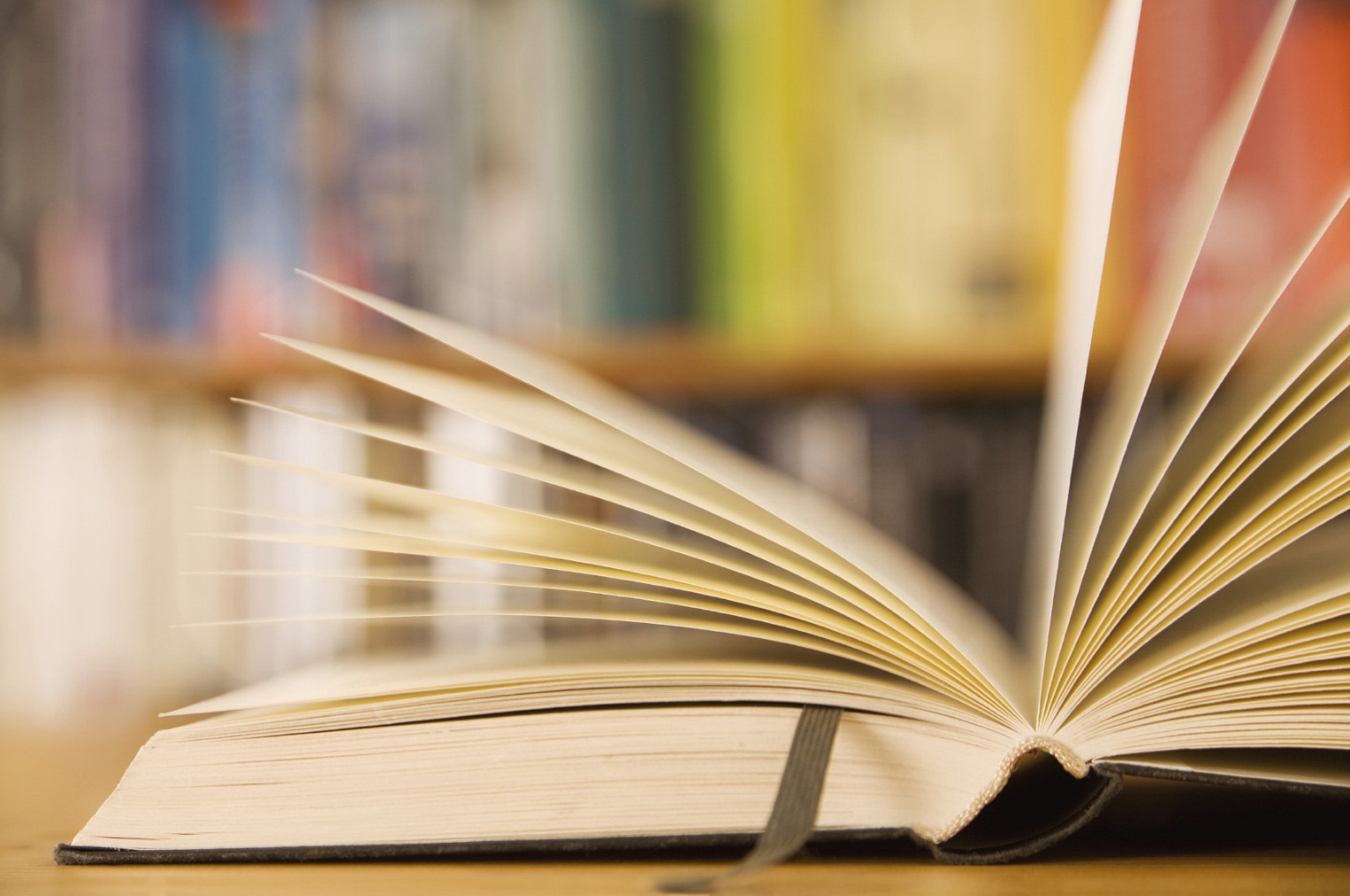 Презентация на виртуальном Заседании высокопоставленных официальных лиц ЦАРЭС
Докладчик: 
Сайед Шакил Шах 
Директор
www.carecinstitute.org
1
Исследования
Исследовательская конференция «КОВИД-19 и потенциал экономического восстановления». Март 2021 
Кластер экономической и финансовой стабильности
1.  Финансовая инклюзивность в регионе ЦАРЭС: продвижение финансовых технологий для удовлетворения нерешенных потребностей в области торговли  
 2. Финансовая инклюзивность и финтек в ЦАРЭС: ограничения и перспективы
 3. Долговая и финансовая устойчивость в регионе ЦАРЭС

Кластер торговли, туризма и экономических коридоров
  Рамочная структура для развития электронной коммерции в ЦАРЭС - акцент на развитии инфраструктуры - Фаза II
Разработка рамочной структуры для взаимного признания и электронного обмена фитосанитарными сертификатами в ЦАРЭС
Торговля Пакистана с Центральной Азией - глава в книге Оксфордского издательства 
КОВИД-19 и туристический сектор в регионе ЦАРЭС: Использование технологий в продвижении безопасных туристических направлений
Разработка соглашений о свободной торговле (ССТ) для региона ЦАРЭС
Цифровой ЦАРЭС: Анализ пробелов
www.carecinstitute.org
2
Исследования
Кластер инфраструктуры и экономической связанности
Инфраструктура в Центральной Азии и на Кавказе - глава книги для проекта ИАБР
Устойчивый путь к энергетической безопасности в регионе ЦАРЭС

Кластер сельского хозяйства и водных ресурсов
Диалог и информационные платформы для сотрудничества в области сельского хозяйства и водных ресурсов в регионе ЦАРЭС 
Исследования конкретных примеров и анализ технологических инноваций и распространения ценных сельскохозяйственных культур в регионе ЦАРЭС
Региональная климатическая уязвимость в ЦАРЭС и перспективы регионального сотрудничества.
Изучение миграции и развития: роль местных властей в Центральной Азии
Человеческое развитие 
Изучение миграции и развития: роль местных властей в Центральной Азии
Развитие устойчивых систем водоснабжения и санитарии в сельской местности в регионе ЦАРЭС с акцентом на Китай, Монголию, Таджикистан и Узбекистан
www.carecinstitute.org
3
Наращивание потенциала
www.carecinstitute.org
4
Макроэкономический анализ и Индекс региональной интеграции ЦАРЭС (ИРИЦ) и усиление деятельности по распространению информации
Макроэкономический анализ и ИРИЦ
ИРИЦ обновлен с учетом последних данных 
 Квартальный отчет о состоянии экономики как регулярный продукт 
Экономические бюллетени 
Устойчивое развитие в Азии и мире: На пути к устойчивому восстановлению в быстро меняющемся мире - глава под авторством ИЦ в отчете Боаоского форума 2021
Распространение информации 
13 адаптаций продуктов в области знаний, опубликованных в Блоге АБР по развитию в Азии
 Вклад в Форум экономистов АБР и концепцию ТРАСЕКА 2030 
Освещение мероприятий/отчетов в 60 СМИ в 8 странах 
Перевод 17 продуктов в области знаний на русский язык
www.carecinstitute.org
5
Институциональное развитие
www.carecinstitute.org
6
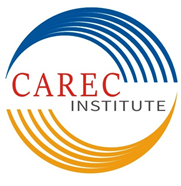 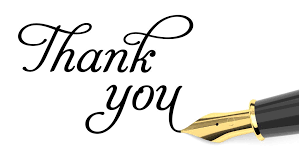 www.carecinstitute.org
7